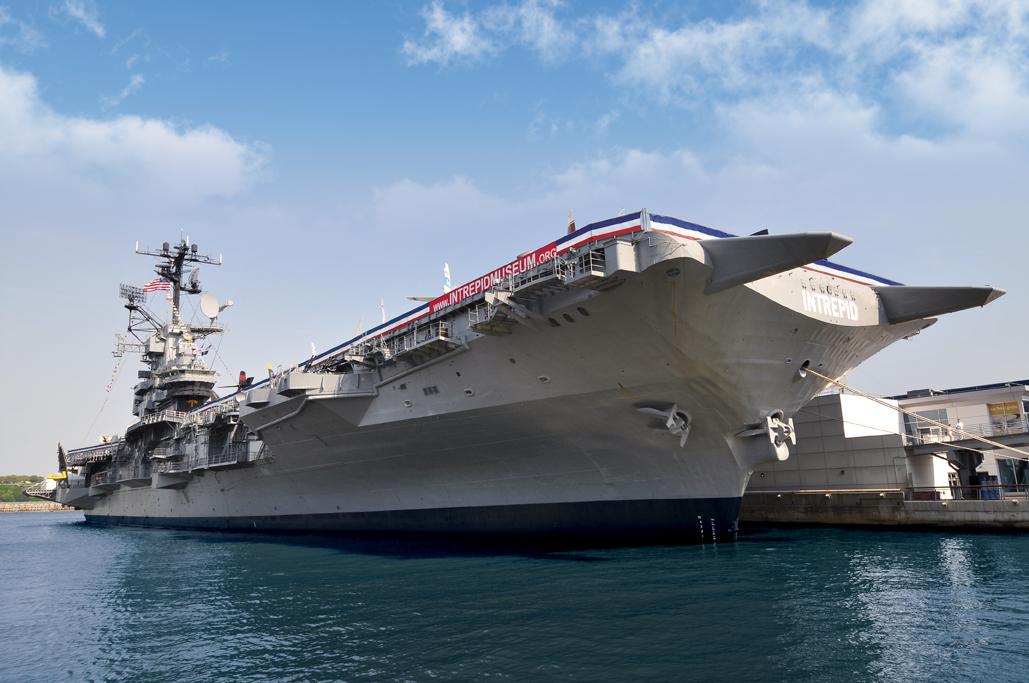 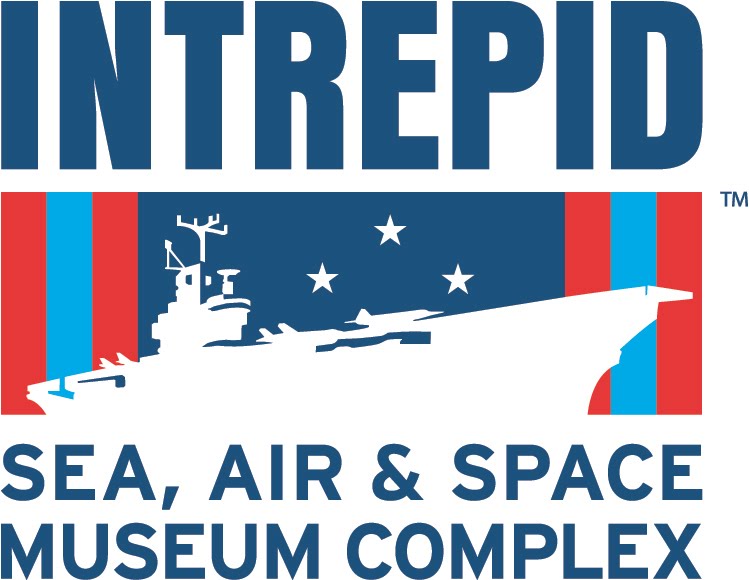 Barbara Johnson Stemler
Senior Manager of Access Programs

intrepidmuseum.org/access

bjohnson@intrepidmuseum.org
@bjohnnystemler
@IntrepidMuseum
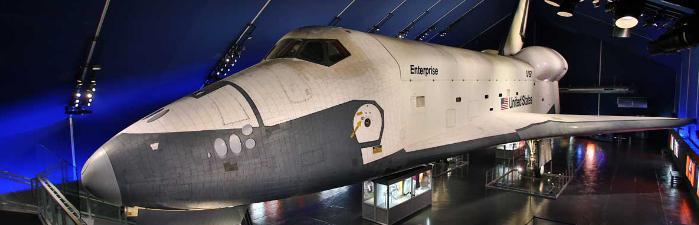 Stories Within
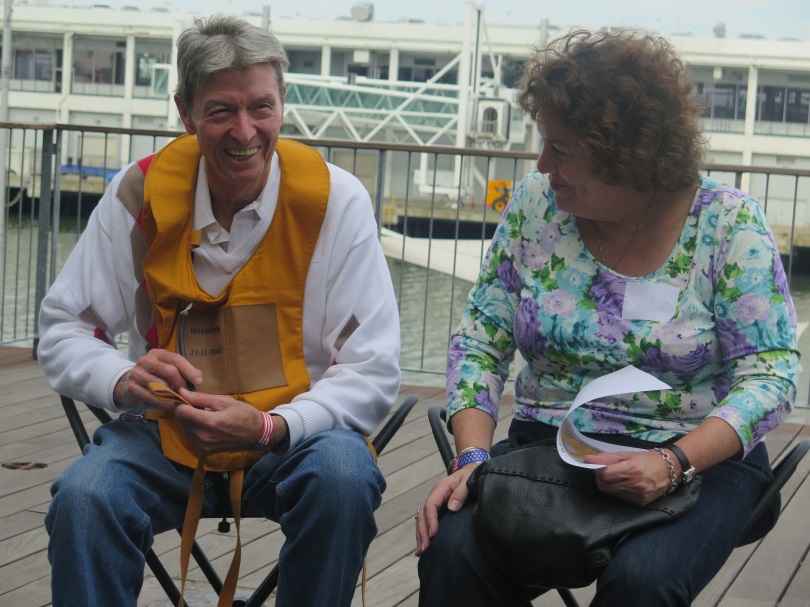 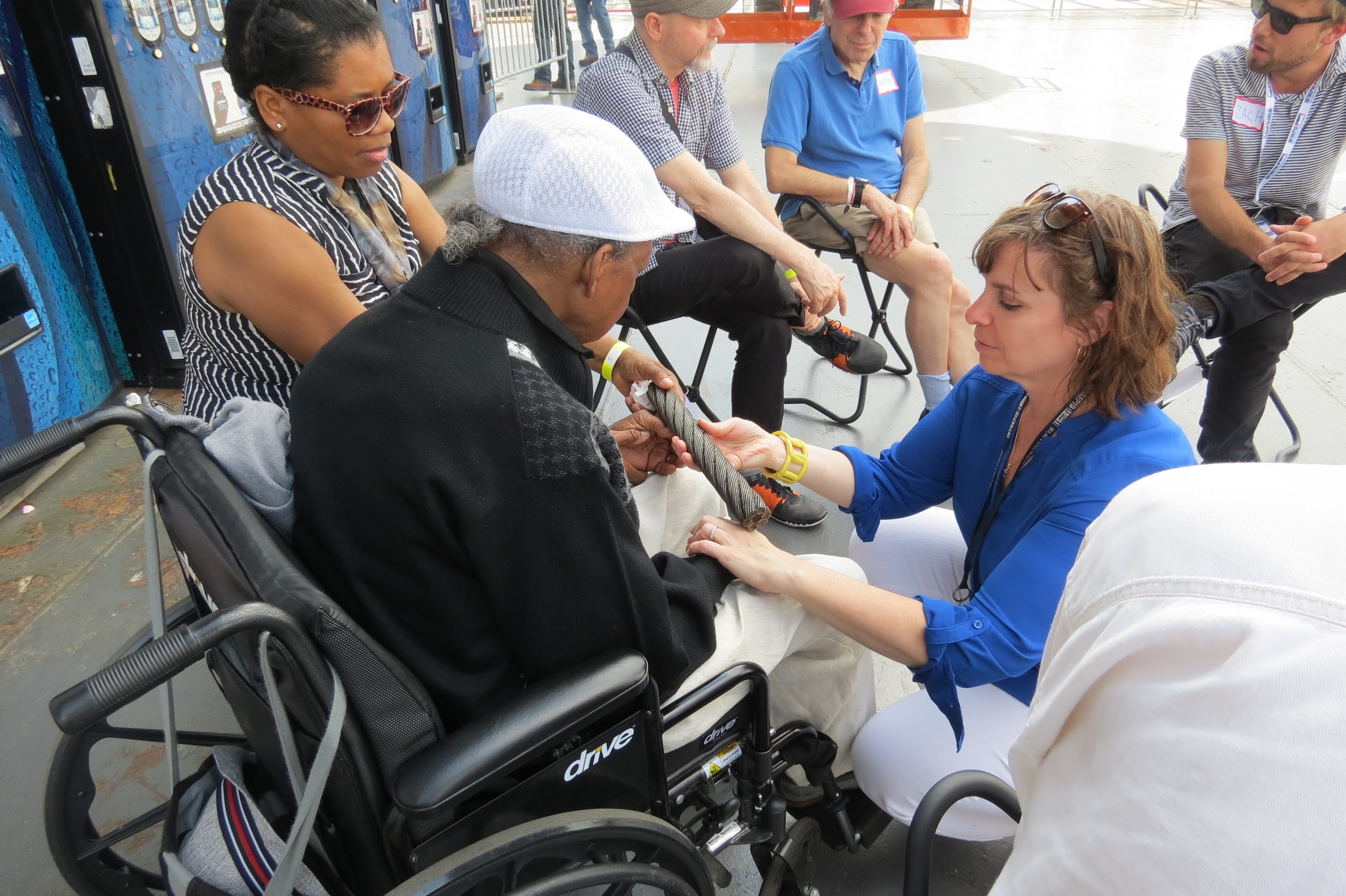 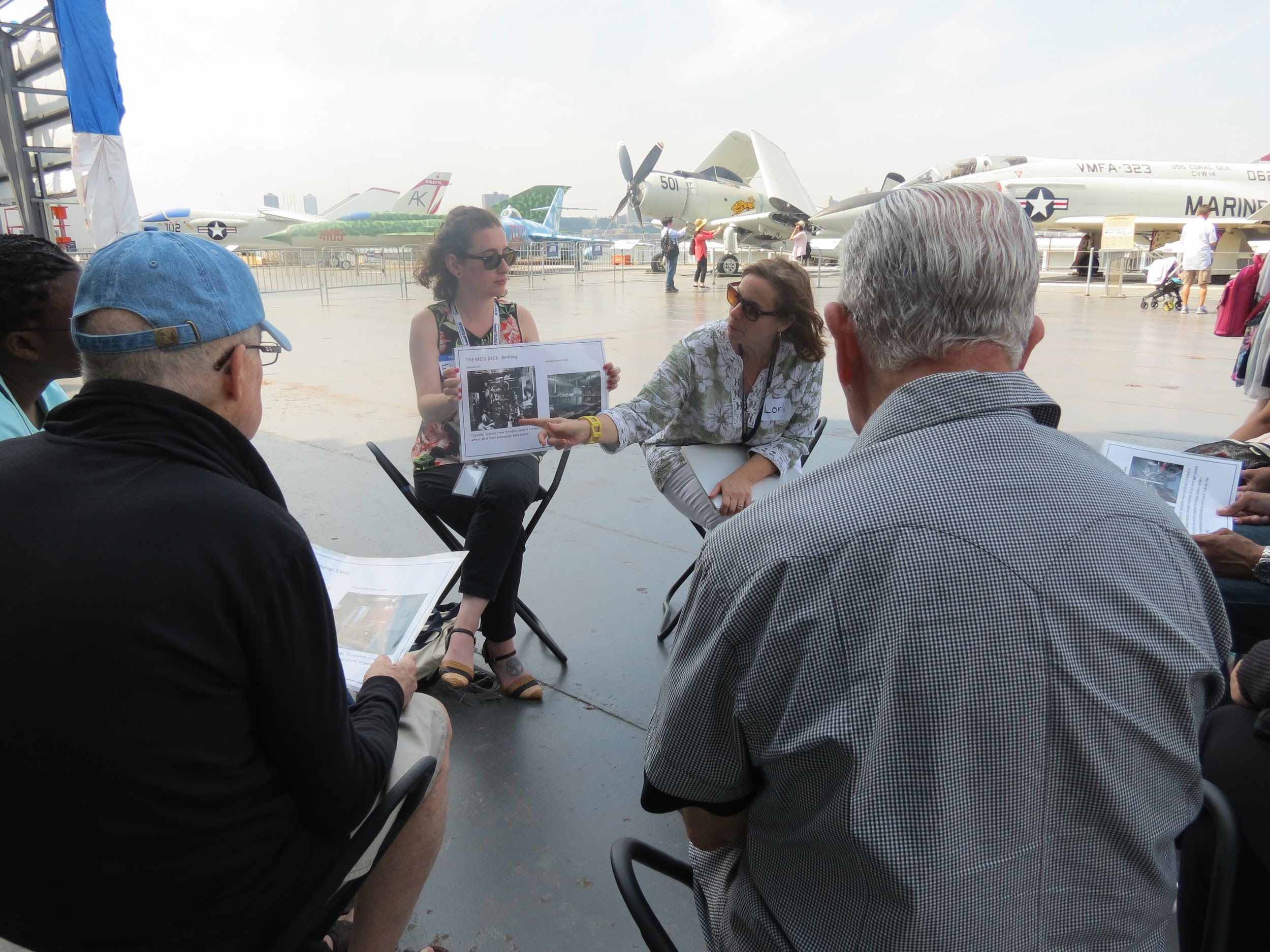 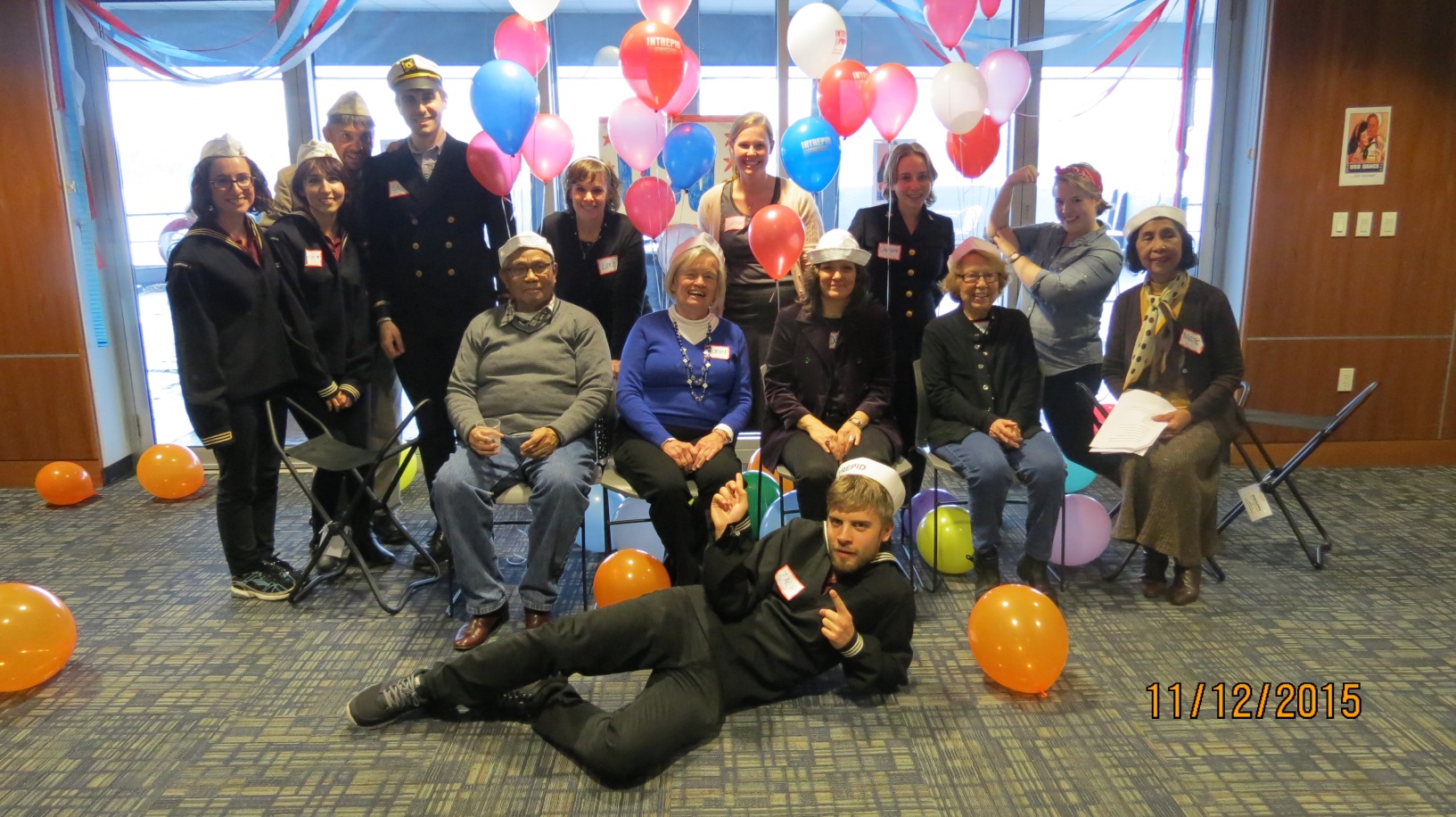 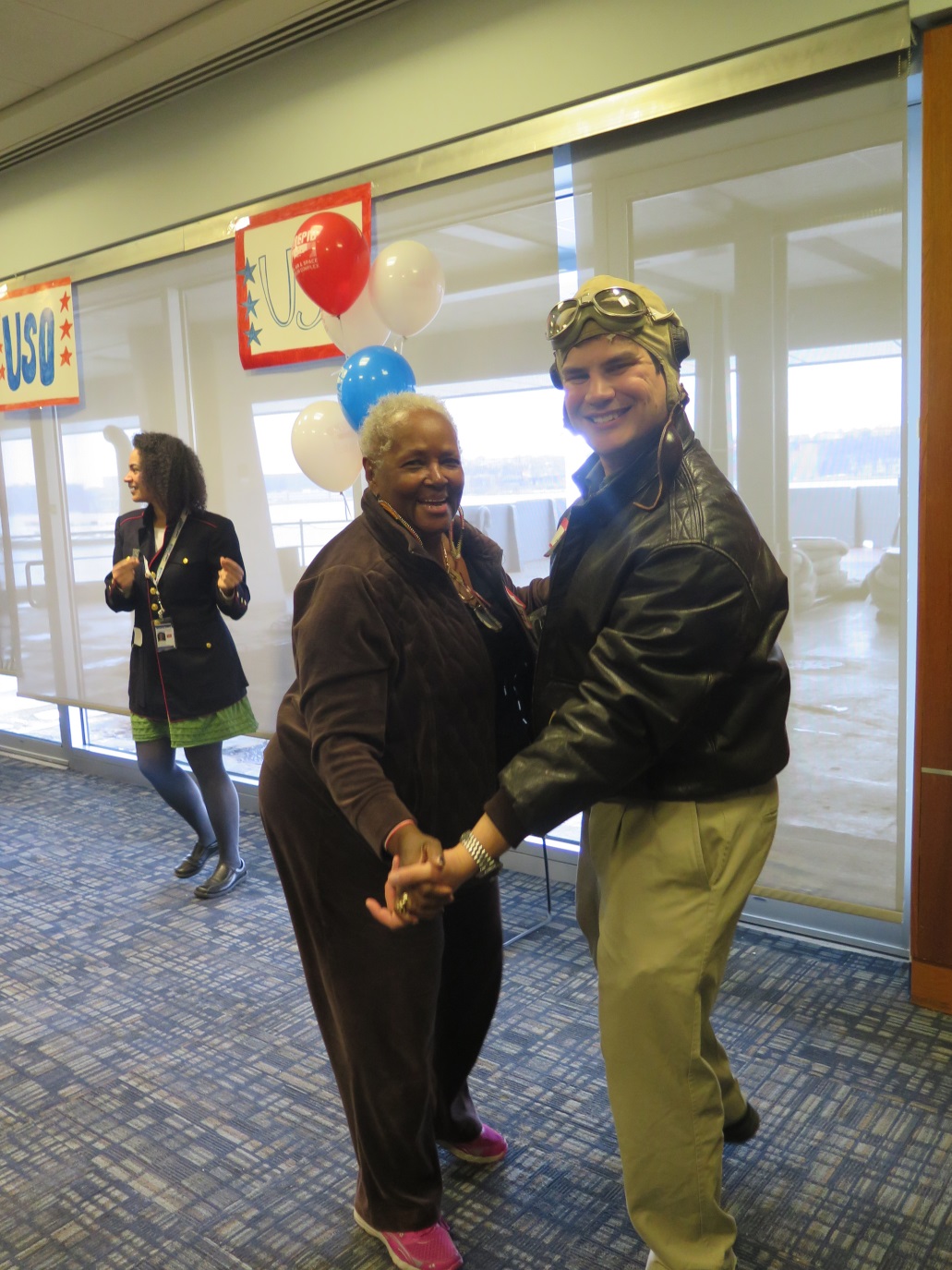 USO Dance